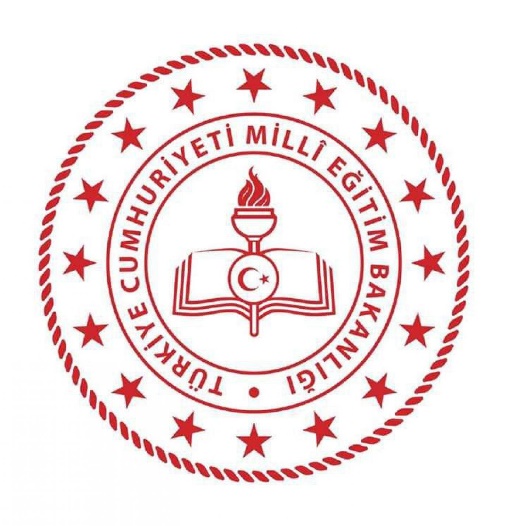 KAYSERİ İL MİLLİ EĞİTİM MÜDÜRLÜĞÜ AB Projeleri Hazırlama Teknikleri Kursu
Eğitim Görevlisi:
Hakan YİĞİT
Tarih: 25.11.2024 – 29.11.2024
Yer: İşyeri Sağlık ve Güvenlik Birimi Eğitim Merkezi 
Kurs Kodu: 2024381109
ERASMUS + NEDİR?
Erasmus+, AB'nin Avrupa'da eğitim, öğretim, gençlik ve sporu destekleme programıdır.

2021-2027 Dönemi tahmini bütçesi 28 milyar avrodur. 
2021-2027 programı, 
Sosyal kapsayıcılığı, 
Yeşil ve dijital dönüşümleri,
Gençlerin demokratik hayata katılımının teşvik edilmesini
desteklemektedir.
ERASMUS + NEDİR?
Erasmus+ hareketlilikleri;
Bilgi, beceri ve tutumların (düşünce, duygu, davranış) geliştirilmesi, 
İstihdam edilebilirliğin arttırılması, 
Özgüven ve bağımsızlık oluşturmaya yardımcı olması, 
Merak ve yenilikçiliği teşvik etmesi, 
Diğer insanları anlama becerisini geliştirmesi,
Avrupa aidiyeti duygusunun oluşturması, 
bakımından eğitimsel, sosyal, kişisel ve mesleki gelişim üzerinde olumlu etkiler oluşturmak amacıyla yapılan faaliyetleri desteklemektedir.
ERASMUS + ÖNCELİKLERİ
Dahil etme ve çeşitlilik
Yeşil Gündem
Dijital Gündem

Başlıkların üstüne tıklayarak ayrıntıyı görebilirsiniz
ERASMUS + BEKLENEN ETKİLER
Yurt dışında yaşama, eğitim alma, staj yapma veya seyahat etme gibi deneyimler sayesinde katılımcılar özgüven ve mesleki beceriler kazanması, farklı kültürleri keşfetmesi ve diğer ülkelerden insanlarla kişilerarası ve profesyonel ilişkiler ağı kurması beklenmektedir.

Bu sayede, öğrencilerin ve/veya öğrenicilerin istihdam edilebilirliğini ve toplumda aktif katılımını teşvik eder ve daha fazla sosyal katılıma ve güçlendirilmiş bir Avrupa kimliğine katkıda bulunması beklenir.
ERASMUS + KURULUŞLAR İÇİN AMAÇ
Kuruluşların,
Çalışanlarının mesleki becerilerinin stratejik olarak iyileştirilmesi,
Kurumsal kapasitenin geliştirilmesi,
Yenilikçi çıktılar üretilmesi,
En iyi uygulamaları paylaşılması 
amacıyla diğer ülkelerdeki kuruluşlarla ulus ötesi iş birliği ortaklıkları kurulması da dahil olmak üzere bir dizi geliştirme ve ağ oluşturma faaliyetinde bulunabilirler.
Ayrıca öğrenciler, eğitim personeli, stajyerler, çıraklar, gönüllüler, gençlik çalışanları ve gençler için öğrenme hareketliliği fırsatları sunmaktadır.
Uluslararası düzeyde faaliyet gösterme kapasitesinin artması, yönetim yöntemlerinin iyileştirilmesi, daha fazla fon fırsatına ve projeye erişim, projeleri hazırlama, yönetme ve takip etme yeteneğinin artması beklenmektedir.
ERASMUS + KURULUŞLAR İÇİN FIRSATLAR
Ana Eylem 1: Bireylerin öğrenme hareketliliği
 Ana Eylem 2: Kuruluşlar ve kurumlar arasında işbirliği
 Ana Eylem 3: Politika geliştirme ve işbirliğine destek
 Jean Monnet
 Spor
Ana Eylem 1: Bireylerin öğrenme hareketliliği
Geri
Erasmus akreditasyonu (KA120-ADU) (KA120-SCH) (KA120-VET)
Mesleki eğitim ve öğretim öğrencileri ve personeli (KA122-VET)
Okul eğitim personeli(KA122-SCH) 
Yetişkin eğitimi personeli(KA122-ADU) 
Yükseköğrenim öğrencileri ve personeli (KA131-HED)
Gençler ve gençlik çalışanları (KA152-YOU) (KA153-YOU) (KA154YOU)
Ana Eylem 2: Kuruluşlar ve kurumlar arasında işbirliği
Kurum ve kuruluşlar arasındaki işbirliğinin, örgütsel, yerel, bölgesel, ulusal veya Avrupa düzeyinde yenilikçi uygulamaların geliştirilmesi, aktarılması ve/veya uygulanmasıyla sonuçlanması beklenmektedir.
Fırsatlar
Küçük Ölçekli Ortaklıklar
Mesleki Eğitim Küçük Ölçekli Ortaklıklar (KA210-VET)
İşbirliği için Ortaklıklar
Mesleki Eğitim İşbirliği Ortaklıkları (KA220-VET)
Yenilik İçin İttifaklar
Kapasite geliştirme (Yükseköğrenim)
Kapasite geliştirme (Gençlik)
Erasmus Mundus Tasarım Tedbirleri (EMDM)
Erasmus Mundus Ortak Yüksek Lisans
Geri
Ana Eylem 1: Bireylerin öğrenme hareketliliği
Geri
Mesleki eğitim ve öğretim öğrencileri ve personeli (KA122-VET)
Mesleki eğitimdeki öğrenici hareketliliği ile temel mesleki eğitim programlarına devam eden öğreniciler (mesleki ve teknik ortaöğretim öğrencileri ve meslek kursiyerleri) ve sürekli mesleki eğitim programlarına devam eden öğrenicilerin yurt dışında beceri ve yeterliliklerinin geliştirilmesi desteklenir. Bu faaliyet ile mesleki eğitim öğrenicilerine mesleki gelişim, kültürel ve dilsel gelişim fırsatları sunulması amaçlanır.
Personel için, iş başı eğitim, kurslar ve öğretim veya eğitim görevleri gibi faaliyetler yurtdışındaki başka bir kuruluşta organize edilebilir. Öğrenciler için, yurtdışında öğrenme dönemleri ve beceri yarışmalarına katılım.
Ayrıca başvuru sahibi kuruluş, eğitim gören öğretmenleri ağırlayabilir ve yurt dışından uzman kişileri davet edebilir.
Ana Eylem 1: Bireylerin öğrenme hareketliliği
Geri
Mesleki eğitim ve öğretim öğrencileri ve personeli (KA122-VET)
Amaç: 
Öğrenici ve personelinin yeterliliklerinin geliştirilmesi,
Yurt dışında mesleki gelişim fırsatları sunulması 
Eğitim-öğretimden iş hayatına geçiş yapabilmeleri için ihtiyaç duydukları becerilerin kazandırılması
Sürekli mesleki eğitimlerine devam eden öğrenicilerin ihtiyaç duydukları yeni becerilere veya güncellemelere ulaşabilmeleri
Mesleki eğitim personelinin ise, iş pratiği bilgisi elde etme ve güncelleme veya pedagojik becerilerinin artırılması amaçlanmaktadır.
Ana Eylem 1: Bireylerin öğrenme hareketliliği
Geri
Mesleki eğitim ve öğretim öğrencileri ve personeli (KA122-VET)
Bu faaliyet altında 3 tür hareketlilik bulunmaktadır:
Öğrenici Hareketliliği
Personel Hareketliliği
Desteklenen Diğer Faaliyetler
Uzman Daveti (2 ila 60 gün):
Hazırlık Ziyaretleri
Ana Eylem 1: Bireylerin öğrenme hareketliliği
Geri
Mesleki eğitim ve öğretim öğrencileri ve personeli (KA122-VET)
Öğrenici Hareketliliği
Öğrenici hareketliliğinin 4 farklı türü vardır:
Beceri yarışmalarına katılım (1 ila 10 gün)
Mesleki eğitim öğrenicileri için grup hareketliliği (2 ila 30 gün)
Kısa dönemli öğrenme hareketliliği (10 ila 89 gün)
Uzun dönemli öğrenme hareketliliği (ErasmusPro) (90 ila 365 gün)
Ana Eylem 1: Bireylerin öğrenme hareketliliği
Geri
Mesleki eğitim ve öğretim öğrencileri ve personeli (KA122-VET)
Personel Hareketliliği
Personel hareketliliği faaliyetinin 3 alt türü vardır:
İşbaşı öğrenme (2 ila 60 gün)
Öğretmenlik veya eğitmenlik görevlendirmeleri (2 ila 365 gün)
Kurslar ve eğitim (2 ila 30 gün)

İşbaşı öğrenme (job shadowing), mesleki eğitimden sorumlu personelin ev sahibi kuruluşun günlük işlerinde uygulayıcıları takip ederek eğitim almak, iyi uygulamaların karşılıklı değişimini yapmak, beceri ve bilgi edinmek ve/veya aktif katılımcı gözlem yoluyla uzun vadeli ortaklıklar kurmak amacıyla başka bir ülkedeki bir ortak kuruluşta bulunmasıdır.
Ana Eylem 1: Bireylerin öğrenme hareketliliği
Geri
Mesleki eğitim ve öğretim öğrencileri ve personeli (KA122-VET)
Desteklenen Diğer Faaliyetler
Uzman Daveti (2 ila 60 gün): Yurt dışından eğitim alan kuruluşta eğitim, öğretim ve öğrenmeyi iyileştirmeye yardımcı olabilecek eğitmenleri, öğretmenleri, politika uzmanlarını veya diğer nitelikli profesyonelleri davet edebilir. Örneğin, davet edilen uzmanlar, alıcı kuruluşun personeline eğitim verebilir, yeni öğretim yöntemlerini gösterebilir veya organizasyon ve yönetimdeki iyi uygulamaların aktarılmasına yardımcı olabilir.
Öğretmen ve eğitmenlerin eğitimi için ev sahipliği yapma (10 ila 365 gün): Yurtdışında bir eğitim dönemi geçirmek isteyen öğretmenleri okulda ağırlayabilir. Ev sahibi kuruluş, faaliyeti oluşturmak için destek alırken, katılımcı için seyahat ve bireysel destek gönderen kurum tarafından sağlanmalıdır (Gönderen kurum bu amaç için Erasmus+ hibesine başvurabilir).
Hazırlık Ziyaretleri: Hazırlık ziyaretleri personel veya öğrencilerin hareketliliği için destekleyici bir düzenlemedir. Her hazırlık ziyaretinin net bir gerekçesi olmalı ve hareketlilik faaliyetlerinin kapsayıcılığını, kapsamını ve kalitesini iyileştirmeye hizmet etmelidir. Örneğin; imkanı kısıtlı katılımcıların hareketliliğini daha iyi hazırlamak, yeni bir ortak kuruluşla çalışmaya başlamak veya daha uzun hareketlilik faaliyetleri hazırlamak için hazırlık ziyaretleri düzenlenebilir. Personel için kurs veya eğitim faaliyeti hazırlığı için hazırlık ziyaretleri düzenlenemez.
Ana Eylem 2: Kuruluşlar ve kurumlar arasında işbirliği
Geri
Mesleki Eğitim Küçük Ölçekli Ortaklıklar (KA210-VET)
Küçük ölçekli ve/veya Erasmus+ deneyimi az olan ya da hiç olmayan kurum/kuruluşlara ve onların katılımcılarına kurumsal kapasiteleri ve deneyimleri doğrultusunda Erasmus+ Programından yararlanma fırsatı sunar. Kısa süreli ve düşük bütçeli projeler ve Programa ilk kez başvuracaklar için kolaylıklar sağlamaktadır.
Amaç: Mesleki Eğitim alanında Küçük Ölçekli Ortaklıklar aracılığıyla kurumlar; işbirliği ağları oluşturma, uluslararası kapasitelerini artırma, yenilikçi fikir, uygulama ve yöntemleri paylaşmaktır.
Hedef Kitle: Temel veya sürekli mesleki eğitim programlarına devam eden öğreniciler ve mezunlar, mesleki eğitimden sorumlu personel ile mesleki eğitim alanında geliştirilecek sonuçlardan doğrudan veya dolaylı olarak yararlanacak kişiler.
Ana Eylem 2: Kuruluşlar ve kurumlar arasında işbirliği
Geri
Mesleki Eğitim Küçük Ölçekli Ortaklıklar (KA210-VET)
Kimler Başvuru Yapabilir: Program Ülkesinde yerleşik tüzel kişiliği haiz kamu ya da özel tüm kurum ve kuruluşlar başvuru yapabilir. Başvuru, tüm ortak kuruluşlar adına koordinatör kurum tarafından yapılır.
Kimler Ortak Olabilir: En az 2 farklı Program Ülkesinden en az 2 ortak ile başvuru yapılmalıdır. (Bir başvuru sahibi bir ortak)
Faaliyet Süresi: 6 ila 24 ay
Bütçe: Toplam proje bütçesi 30.000 Avro ya da 60.000 AvroBaşvuru Tarihleri: 2 ayrı başvuru dönemi bulunmaktadır:
1 Eylül - 31 Aralık arası başlayacak projeler için; 5 Mart 2025
1 Ocak - 31 Ağustos arası başlayacak projeler için; açıklanmadı
Ana Eylem 2: Kuruluşlar ve kurumlar arasında işbirliği
Geri
Mesleki Eğitim İşbirliği Ortaklıkları (KA220-VET)
Katılımcı kurum/kuruluşlara uluslararası işbirliği deneyimi ve kurumsal kapasite gelişimi için fırsatlar sunar. Ayrıca İşbirliği için Ortaklıklardan yüksek kaliteli yenilikçi çıktılar üretmeleri beklenmektedir. İşbirliği Ortaklıkları, açık ve somut bir ihtiyaç analizine dayanmalıdır. Analizde belirlenen ihtiyaçlara cevap vermeye yönelik somut, ulaşılabilir, ölçülebilir hedefler belirlemelidir.
Ana Eylem 2: Kuruluşlar ve kurumlar arasında işbirliği
Geri
Mesleki Eğitim İşbirliği Ortaklıkları (KA220-VET)
Bu program kapsamında,
 Kurum/kuruluşların uluslararası işbirliği kapasitelerinin artırılması,
Ortaklık faaliyetleri aracılığıyla deneyimlerin paylaşılması,
Yenilikçi yaklaşım ve uygulamaların karşılıklı transfer edilmesi, 
Yenilikçi fikri çıktıların üretilmesi
Avrupa düzeyinde eğitim ve öğrenme kalitesinin artırılması 
hedeflenmektedir. Proje çıktı ve sonuçlarının kaliteyi artırıcı, transfer edilebilir ve mümkünse disiplinler arası boyutta olması ve yerel, bölgesel, ulusal ve uluslararası düzeylerde paylaşılması beklenir.
Ana Eylem 2: Kuruluşlar ve kurumlar arasında işbirliği
Geri
Mesleki Eğitim İşbirliği Ortaklıkları (KA220-VET)
Ortaklık yapısı başvuru aşamasında belirlenmiş olmalıdır ve en az 3 farklı Program Ülkesinden en az 3 kuruluş içermelidir.
Program Ülkeleri dışındaki Ortak Ülkelerden de kuruluşlar, önemli bir katma değer sağlamaları koşuluyla projede ortak olarak yer alabilirler ancak bu kuruluşlar koordinatör/başvuru sahibi olamazlar.
Ortaklık yapısında yer almayıp projenin yaygınlaştırma ve sürdürülebilirlik gibi belirli faaliyetlerine destek olacak kuruluşlar “associated partner” olarak başvuruya eklenebilir. Ancak, bu kuruluşlar proje ortağı olarak kabul edilmezler ve hibe alamazlar.
Ana Eylem 2: Kuruluşlar ve kurumlar arasında işbirliği
Geri
Mesleki Eğitim İşbirliği Ortaklıkları (KA220-VET)
Hedef Kitle: Temel veya sürekli mesleki eğitim programlarına devam eden öğreniciler ve mezunlar, mesleki eğitimden sorumlu personel ile mesleki eğitim alanında geliştirilecek İşbirliği Ortaklık projelerinin sonuçlarından doğrudan veya dolaylı olarak yararlanacak kişiler.
Kimler Başvuru Yapabilir: Program Ülkesinde yerleşik tüzel kişiliği haiz kamu ya da özel tüm kurum ve kuruluşlar başvuru yapabilir. Başvuru, tüm ortak kuruluşlar adına koordinatör kurum tarafından yapılır.
Ana Eylem 2: Kuruluşlar ve kurumlar arasında işbirliği
Geri
Mesleki Eğitim İşbirliği Ortaklıkları (KA220-VET)
Faaliyet süresi: 12 ay ila 36 ay arası
Bütçe: 120.000 Avro, 250.000 veya 400.000 Avro
Başvuru Tarihi: 5 Mart 2025
Faydalı Linkler
Kurum/Kuruluşların OID Numarasının alınması
	https://webgate.ec.europa.eu/fpfis/wikis/display/NAITDOC/OID+How+to+register+an+organisation  
OID Numarası nasıl alınır (Video)
	https://www.youtube.com/watch?v=p6VYu-QH6rs 
Proje başvurusu
	https://webgate.ec.europa.eu/app-forms/af-ui-opportunities/#/erasmus-plus
Proje örnekleri için Erasmus+ Proje Sonuçları Platformu
	https://ec.europa.eu/programmes/erasmus-plus/projects_en 
Okul öğretmenleri ve personeli için eTwinning Platformu 
	https://www.etwinning.net/en/pub/index.htm  
	http://etwinning.meb.gov.tr/ 
Eğitmenler ve eğitimde politika yapıcılar için School Education Gateway Platformu https://www.schooleducationgateway.eu/en/pub/index.htm 
Yetişkin eğitimi profesyonelleri için EPALE Platformu https://epale.ec.europa.eu/en http://epaletr.meb.gov.tr/epale-sayfasina-nasil-giris-yapilir.php 
Gençler ve gençlik kuruluşları için Avrupa Gençlik Portalı ve Youthpass  https://europa.eu/youth/home_en
Faydalı Linkler
Türkiye Ulusal Ajansı
www.ua.gov.tr
The European Commission's main Authentication Service (ECAS) Giriş Sayfası
https://webgate.ec.europa.eu/web-eforms
Organization Identify (OID) sorgulama veya Kurum Kayıt
https://webgate.ec.europa.eu/erasmus-esc/organisation-registration/screen/home
Erasmus + Fırsatları Online Başvuru Sayfası
https://webgate.ec.europa.eu/app-forms/af-ui-opportunities/#/erasmus-plus
Teklif Çağrı Takvimi ve Rehber
Erasmus + 2025 Yılı
ARTIK PROJE YAZABİLİRİZ
PROJE HAZIRLANIRKEN DİKKAT EDİLMESİ GEREKEN TEMEL HUSUSLAR
Okulun ihtiyaçları ve zorlukları nelerdir 
Okul neyi geliştirmek ve/veya daha fazla geliştirmek istiyor? Neye ihtiyaç duyuyor? 
İhtiyaçlarla ilişkili hedefler nelerdir? 
Okul tam olarak neyi başarmak istiyor ve bu, belirtilen ihtiyaçlar ve zorluklarla nasıl ilişkilidir? 
Bu hedefler nasıl ölçülecek? 
Belirlenen hedefleri nasıl izlenecek ve ilerleme nasıl değerlendirecek? 
Belirlenen hedeflerin yönetimi nasıl ve kimler tarafından yapılacak? 
Tasarlanan planlar nelerdir ve bunun için hangi kaynaklara ihtiyaç duyulmaktadır.
PROJE YAZARKEN DİKKAT EDİLECEK HUSUSLAR
Yurt dışı hareketliliklere neden ihtiyaç duyulduğu, bu hareketliliklerle hangi eksikliklerin giderileceği belirlenmelidir.
Yurt dışı hareketlilikle hangi hedeflere ulaşılacağı, bu hedeflerle ihtiyaçlar arasında nasıl bir ilişki olduğu, hedeflere ne kadar sürede ulaşılabileceği ve bu hedeflere ulaşıldığının nasıl ve hangi yöntemlerle değerlendirilip ölçüleceği başvuru formunda belirtilmelidir.
İhtiyaç ve hedeflere uygun faaliyetlere yurt dışında ev sahipliği yapacak işletme ve mesleki eğitim kuruluşlarıyla müzakere ve mutabakat süreci tamamlanmadan bu kuruluşların bilgileri başvuru formuna girilmemelidir.
Müzakere ve mutabakata ilişkin e-posta yazışmaları vb. destekleyici dokümanlar başvuru formuna eklenmesi önemle tavsiye edilir.
PROJE YAZARKEN DİKKAT EDİLECEK HUSUSLAR
Başvuru sahibi kuruluş katılımcıları seçerken belirlediği katılımcı seçme kriterlerine göre adil ve şeffaf olarak nasıl bir yöntemle seçileceğini belirtmelidir.
Eğer kurum/kuruluş yurt dışından uzman davet edecekse kurumsal olarak uluslararasılaşmayı nasıl geliştireceği belirtilmelidir.
Tüm faaliyetler Erasmus Kalite Standartlarına uygun olmalıdır
Temel prensipler
Hareketlilik faaliyetlerinin iyi yönetimi
 Kaliteyi sağlamak ve katılımcılardan destek
Programla ilgili sonuçları ve bilgileri paylaşma
Erasmus Kalite Standartları, katılımcıların seçimi ve hazırlanması gibi proje görevleri, öğrenme çıktılarının tanımlanması, değerlendirilmesi ve tanınması, proje sonuçlarının paylaşılması vb. kapsar.
ERASMUS + ÖNCELİKLERİ
Dahil etme ve çeşitlilik
Yeni program, eylemlerinin niteliksel etkisini artırmayı ve eşit fırsatlar sağlamayı amaçlıyor. 
Bu amaçla, program farklı yaşlardaki ve çeşitli kültürel, sosyal ve ekonomik geçmişlere sahip insanlara ulaşmayı hedeflemektedir. 
Engelliler, eğitim zorlukları veya göçmen geçmişi olanlar ve kırsal ve uzak bölgelerde yaşayanlar da dahil olmak üzere daha az fırsata sahip insanlara odaklanmaktadır.
Geri
ERASMUS + ÖNCELİKLERİ
Dahil etme ve çeşitlilik
Erasmus Kalite Standartları doğrultusunda, programdan destek alan kuruluşların, her geçmişten gelen katılımcılara dahil edici ve eşit bir şekilde hareketlilik fırsatları sunma zorundadır. Proje faaliyetlerine katılacak öğrenicilerin seçiminde, motivasyon, liyakat ve aynı zamanda katılımcıların kişisel gelişim ve öğrenme ihtiyaçları dikkate alınmalıdır. Benzer şekilde, personel katılımcılarının seçimi, mesleki gelişimlerinin faydalarının organizasyondaki tüm öğreniciler için mevcut olmasını sağlamalıdır.
Hareketlilik faaliyetlerinin hazırlanması, uygulanması ve takibi boyunca, gönderen ve ev sahibi kuruluşlar, her bir katılımcı için maksimum fayda ve etkiyi sağlamak için katılımcıları kilit kararlara dahil edilmelidir.
Katılımcı kurumların aktif bir şekilde hareketlilik fırsatları oluşturmaları teşvik edilir. Örneğin kurumlar gidip dönen katılımcıları tekrar eğitim planlarına dahil edebilecek şekilde akademik takvimlerinde hareketlilik aralıkları bırakabilirler.
ERASMUS + ÖNCELİKLERİ
Yeşil Gündem
Avrupa Yeşil Mutabakatı'na uygun olarak program, katılımcıları uçmaya alternatif olarak düşük karbonlu ulaşımı kullanmaya teşvik ederek örnek oluşturmayı hedeflemektedir.  

Erasmus fonu ayrıca sürdürülebilirlik ve iklim eylemi hakkında bilgi ve anlayış oluşturmayı bu sayede sürdürülebilir toplum, yaşam tarzı ve ekonomi oluşturmak için gereken yetkinliklere sahip olunması hedeflenmektedir.
Geri
ERASMUS + ÖNCELİKLERİ
Çevresel açıdan sürdürülebilir ve sorumlu uygulamalar
Erasmus kalite standartlarına uygun olarak, Programdan destek alan kuruluşlar, katılımcıları arasında çevresel olarak sürdürülebilir ve sorumlu davranışı teşvik etmeli, hareketlilik faaliyetlerinin çevresel ayak izini azaltmak veya telafi etmek için hareket etmenin önemi konusunda farkındalık oluşturmalıdır. Bu ilkeler, özellikle sürdürülebilir seyahat yöntemlerini teşvik etmek için Program tarafından sağlanan özel finansman desteği kullanılarak, tüm Program faaliyetlerinin hazırlanmasına ve uygulanmasına yansıtılmalıdır. Eğitim ve öğretim veren kuruluşlar, bu ilkeleri günlük çalışmalarına entegre etmelidir ve öğrencileri ve personeli arasında bir düşünce yapısı ve davranış değişikliğini aktif olarak teşvik etmelidir.
ERASMUS + ÖNCELİKLERİ
Dijital Gündem
Dijital Eğitim Eylem Planı'nın öncelikleri doğrultusunda, program erişilebilir ve yüksek kaliteli dijital öğrenmeyi geliştirecek, öğretmenlerin, eğitmenlerin ve gençlik çalışanlarının vb. dijital araçları ve içerikleri kullanma, uzaktan eğitim ve karma öğrenmeyi test etme ve teşvik etme kapasitesini artıracaktır. Programın hareketlilik eylemleri, dijital becerileri edinme ve geliştirme konusunda fırsat sağlamaktadır.
Programın uygulanması, BT mimarisi aracılığıyla katılımcılar için önemli ölçüde tanınırlıklarını arttırması hedeflenmektedir.
ERASMUS + ÖNCELİKLERİ
Eğitim ve Öğretimde dijital geçişErasmus kalite standartlarına uygun olarak Program, tüm katılımcı kuruluşları fiziksel aktivitelerini tamamlamak, ortak kuruluşlar arasındaki işbirliğini geliştirmek ve öğrenme ve öğretme kalitesini arttırmak için dijital araçların ve öğrenme yöntemlerinin kullanılmasını destekler.Kurumlar ayrıca, «Öğrenciler ve Yeni Mezunlar için Dijital Fırsat Stajları» da dahil olmak üzere, program dahilindeki ilgili dijital becerileri edinme ve daha da geliştirme fırsatları hakkında öğrenicileri ve personeli arasında farkındalık oluşturmalıdır. Öğretim ve idari personel, derslerde dijital teknolojilerden yararlanmak ve yönetimi dijitalleştirmek için ilgili dijital becerileri edinmek için dijital beceri eğitim programlarından da yararlanabilir.
Geri
ERASMUS + ÖNCELİKLERİ
Eğitim ve Öğretimde dijital geçiş
Dijital Fırsat Stajları: Herhangi bir mesleki eğitim öğrenci hareketliliği, stajyer tarafından aşağıdaki faaliyetlerden biri veya daha fazlası uygulandığında «Dijital Fırsat Stajı» olarak kabul edilecektir;
Dijital Pazarlama (Örneğin Sosyal Medya Yönetimi, web analizi); 
Dijital grafik, mekanik veya mimari tasarım;
Uygulamaların, yazılımların, komut dosyalarının veya web sitelerinin geliştirilmesi;
BT sistemlerinin ve ağlarının kurulumu, bakımı ve yönetimi;
Siber güvenlik;
Veri analizi; 
Madencilik ve görselleştirme; 
Robotların ve yapay zeka uygulamalarının programlanması ve eğitimi.  Genel müşteri desteği, sipariş karşılama, veri girişi veya ofis görevleri bu kategoride dikkate alınmaz.
Geri
SABRINIZ İÇİN TEŞEKKÜRLER

Hakan YİĞİT